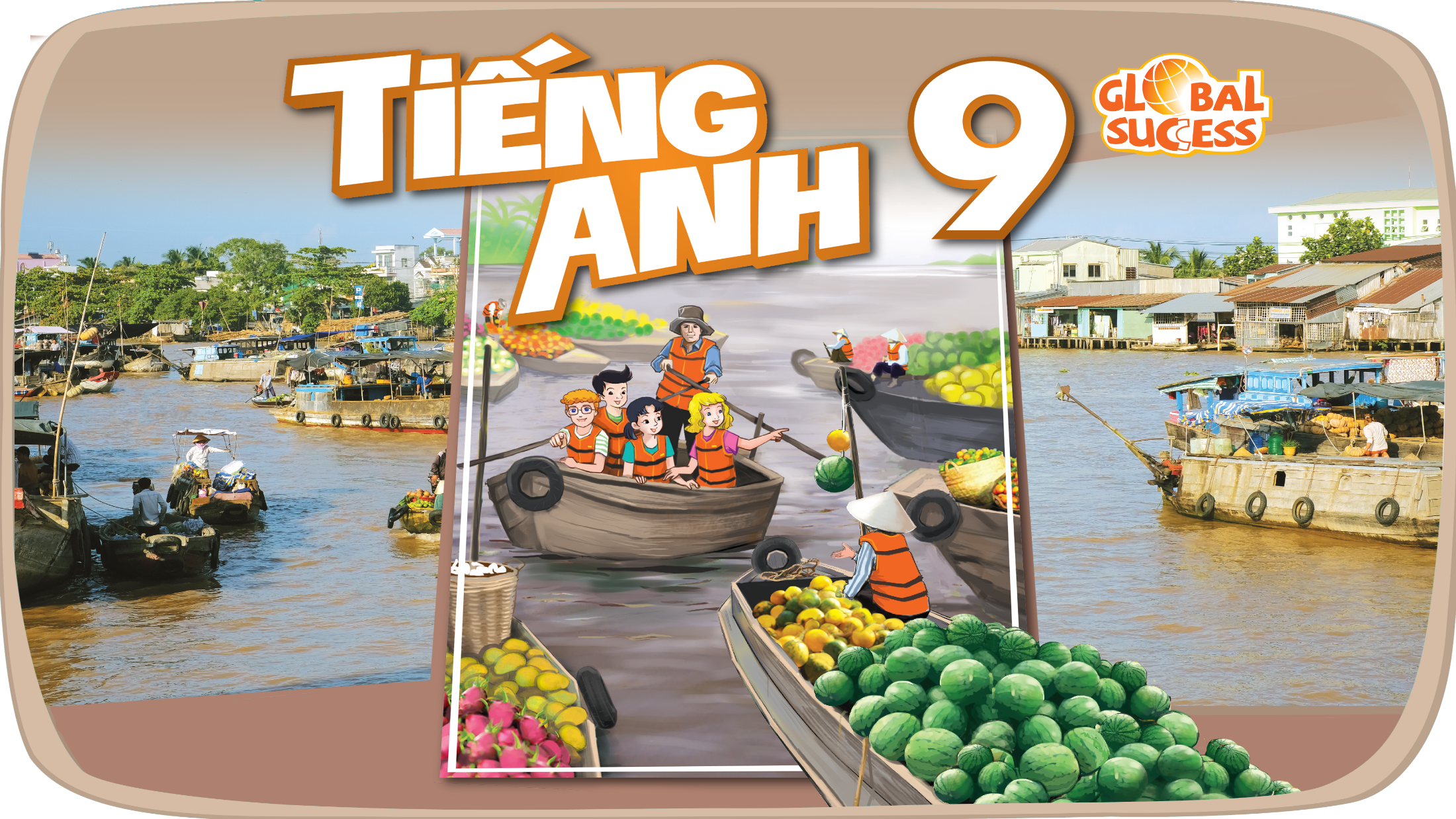 OUR EXPERIENCES
5
Unit
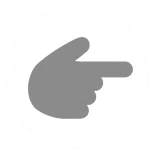 LESSON 2: A CLOSER LOOK 1
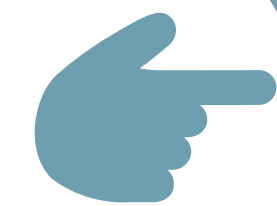 1
LESSON 2: A CLOSER LOOK 1
LESSON 1: GETTING STARTED
WARM-UP
Asking questions
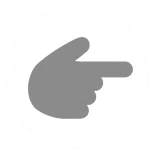 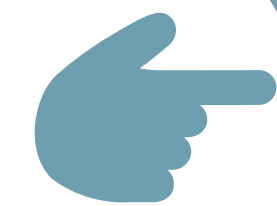 Vocabulary
Task 1: Write an activity next to each picture. 
Task 2: Complete each sentence with an adjective in the box. 
Task 3: Choose the correct answer A, B, C or D.
VOCABULARY
PRONUNCIATION
Pronunciation
Task 4: Listen and repeat the words. Pay attention to the sounds /j/ and /w/.	 
Task 5: Listen to the sentences. Underline the words with /j/ and circle the words with /w/. Practise the sentences.
CONSOLIDATION
Wrap-up
Homework
WARM-UP
HOT SEAT!!
1. Work in 4 teams  
2. Act out some learnt vocabulary given by the teacher one by one  and let their team members guess the word.
3. The team with the most correct answers in the fastest time is the winner.
EXPERIENCES
WARM-UP
VOCABULARY LIST
1. experience 
2. eco-tour 
3. memorable 
4. thrilling 
5. brilliant 
6. tribal dance
EXPERIENCES
PRESENTATION
learning by rote (phr)
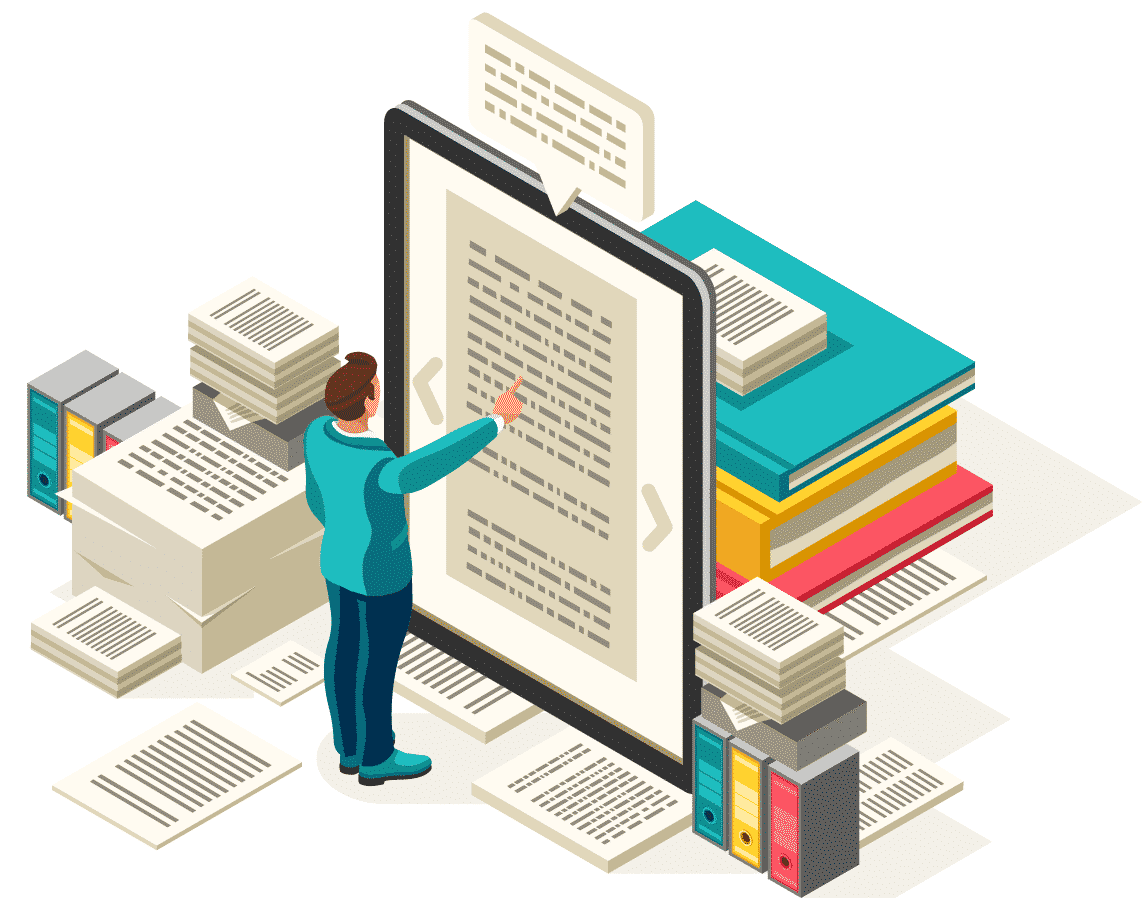 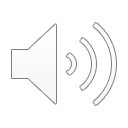 /ˈlɜːnɪŋ baɪ rəʊt/
học thuộc lòng
PRESENTATION
campus (n)
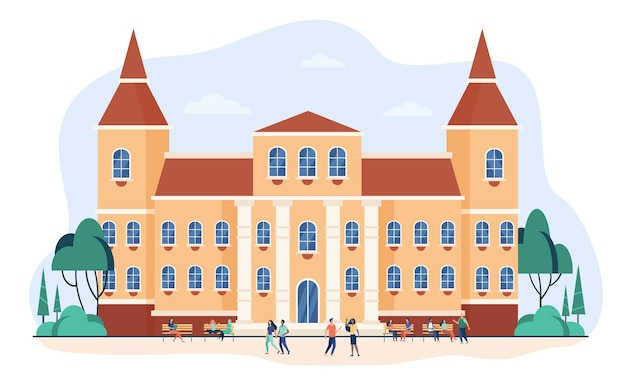 /ˈkæmpəs/
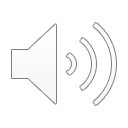 khuôn viên 
trường học
PRESENTATION
snorkelling (n)
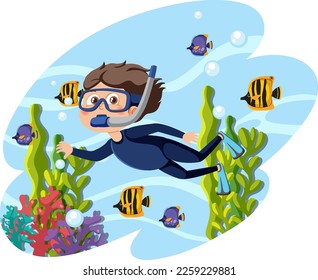 /ˈsnɔːkəlɪŋ/
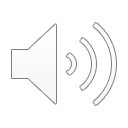 lặn với ống thở
PRESENTATION
performance (n)
/pəˈfɔːməns/
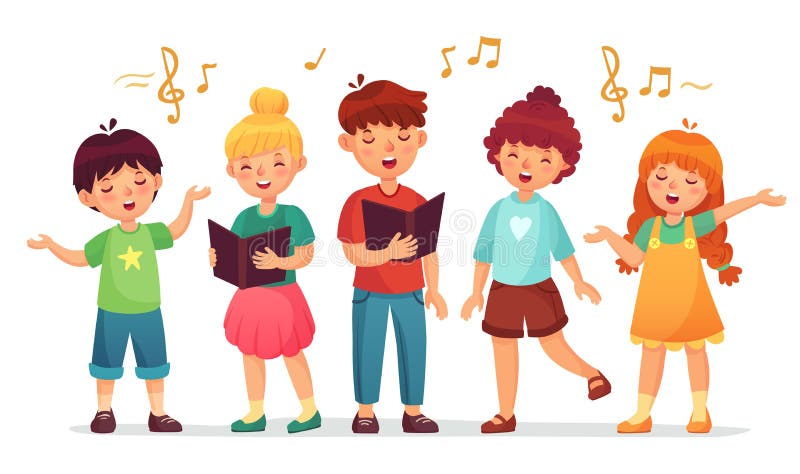 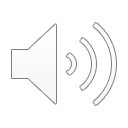 Buổi/màn biểu diễn
PRESENTATION
exhilarating (adj)
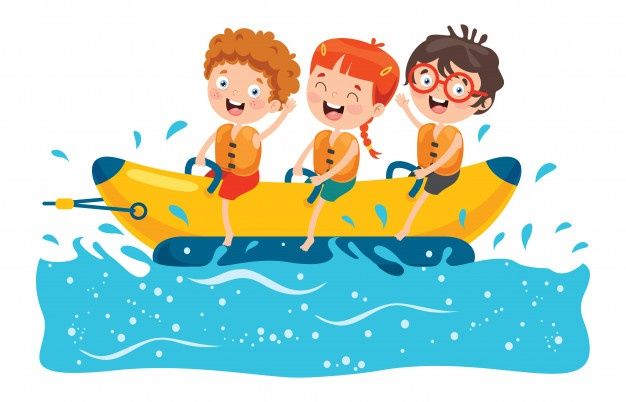 /ɪɡˈzɪləreɪtɪŋ/
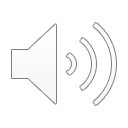 đầy phấn khích
PRESENTATION
embarrassing 
(adj)
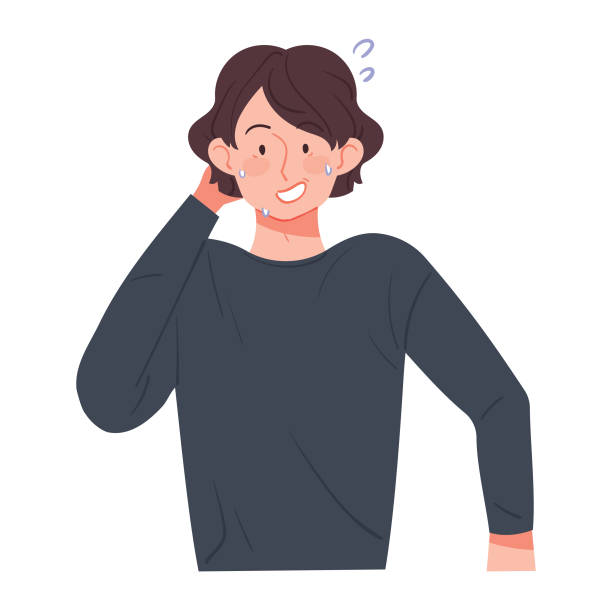 /ɪmˈbærəsɪŋ/
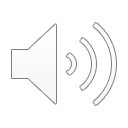 làm ai bối rối, ngượng ngùng.
PRESENTATION
unpleasant (adj)
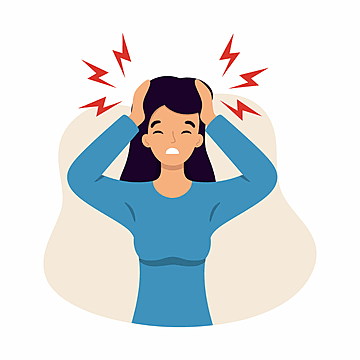 / ʌnˈpleznt /
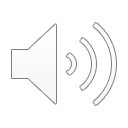 không thoải mái, không vui vẻ
PRESENTATION
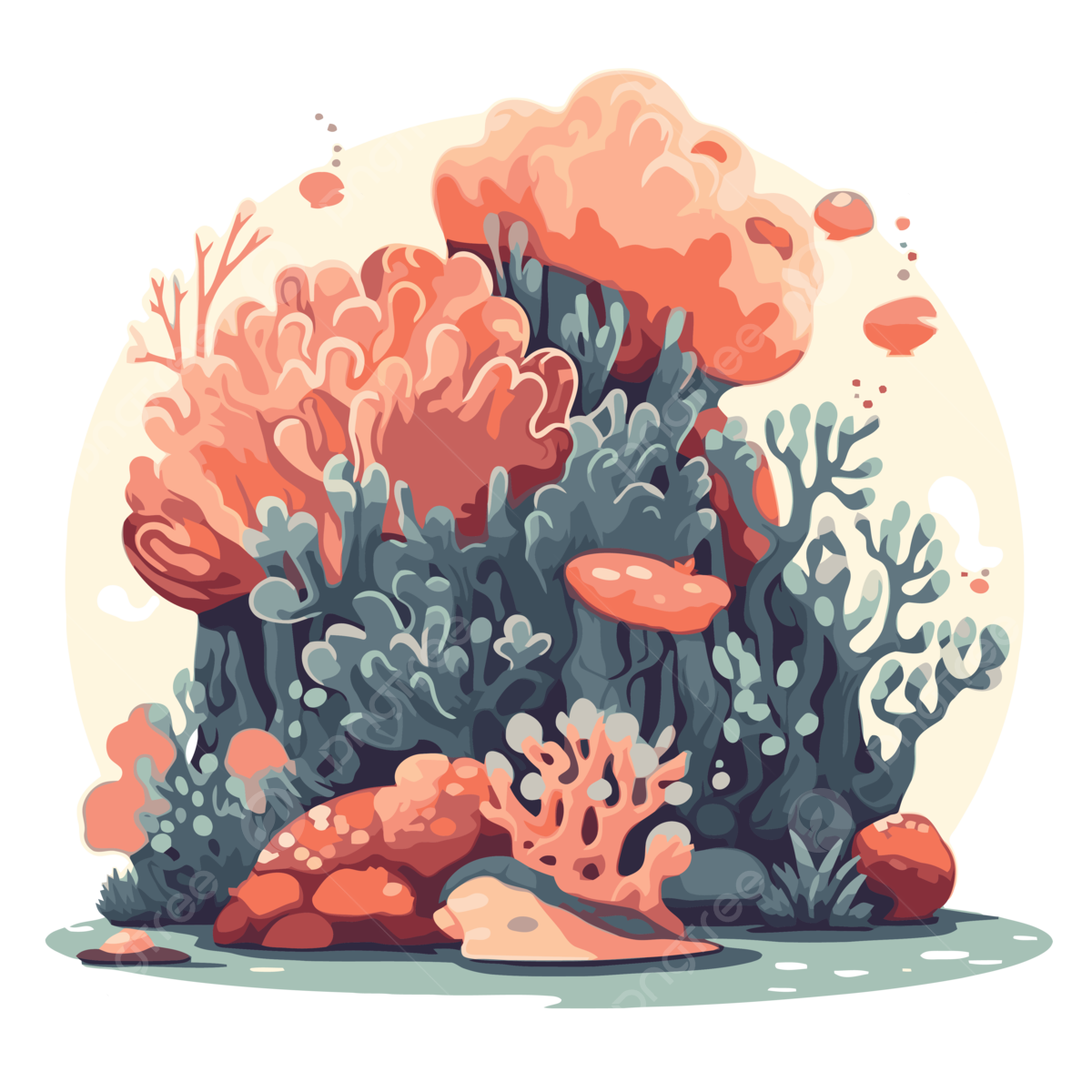 coral reef (n)
/ ˈkɒrəl riːf /
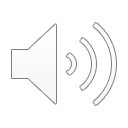 rặng san hô
PRESENTATION
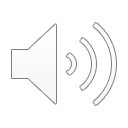 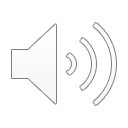 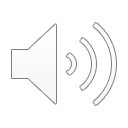 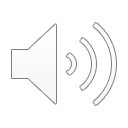 PRESENTATION
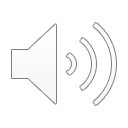 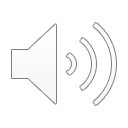 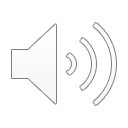 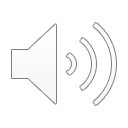 VOCABULARY
1
Write an activity next to each picture
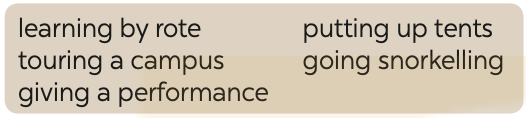 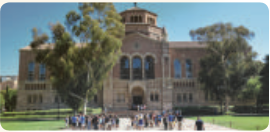 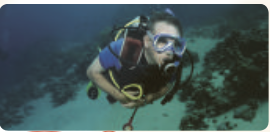 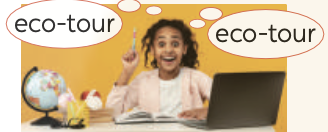 going snorkelling
learning by rote
touring a campus
2. ____________
3. ____________
1. ___________
VOCABULARY
1
Write an activity next to each picture
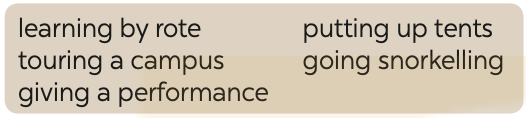 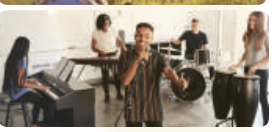 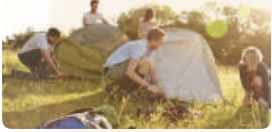 giving a performance
putting up tents
5. ____________
4. ___________
VOCABULARY
2
Complete each sentence with an adjective in the box.
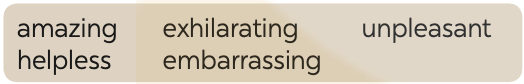 1. He felt _______ when he couldn’t protect himself from bullying. 
2. The parachute jump was a(n) __________ experience for the boy. He was so excited. 
3. It was so _______ to view the mountain range from the distance.
helpless
exhilarating
amazing
VOCABULARY
2
Complete each sentence with an adjective in the box.
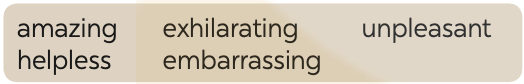 4. I had a(n) ___________ experience when I took her bag by mistake. 
5. The Tom had a(n) __________ experience putting up a tent in the rain.
embarrassing
unpleasant
PRACTICE
3
Choose the correct answer A, B, C, or D.
1. His mind ______ when I asked him how to do the homework. 
A. went blank			B. went empty C. became exhausted 		D. put up 
2. Students could see the university’s facilities when they ______. 
took an excursion 		B. toured the campus 
C. gave a performance 	D. took an eco-tour
PRACTICE
3
Choose the correct answer A, B, C, or D.
3. Snorkelling in the coral reef is a(n) ______. 
A. touching moment			B. happy timeC. exciting experience 		D. embarrassing moment
4. Nam and his friends felt ______ when they couldn’t put up a tent by themselves. 
A. pleasant      B. embarrassing        C. embarrassed       D. pleased
PRACTICE
3
Choose the correct answer A, B, C, or D.
5. I didn’t understand the lesson. I learnt it ______. 
A. on purpose 			B. by chance D
C. with memory 			D. by rote
PRONUNCIATION
4
Listen and repeat the words. Pay attention to the sounds /j/ and /w/.
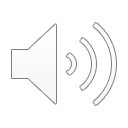 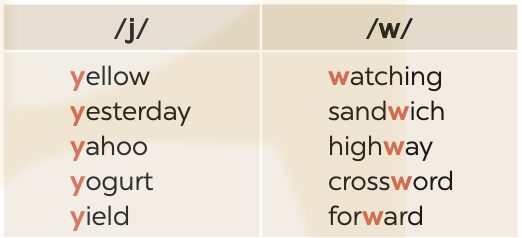 PRONUNCIATION
5
Listen to the sentences. Underline the words with /j/ and circle the words with /w/. Practise the sentences.
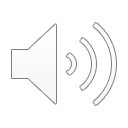 He tried sailing a yacht, and he did it well.
We’ve made a class yearbook. It looks wonderful. 
They awarded him a gold medal yesterday.
Youngsters should be aware of their responsibilities.
5. They haven’t yet understood the role of wildlife.
CONSOLIDATION
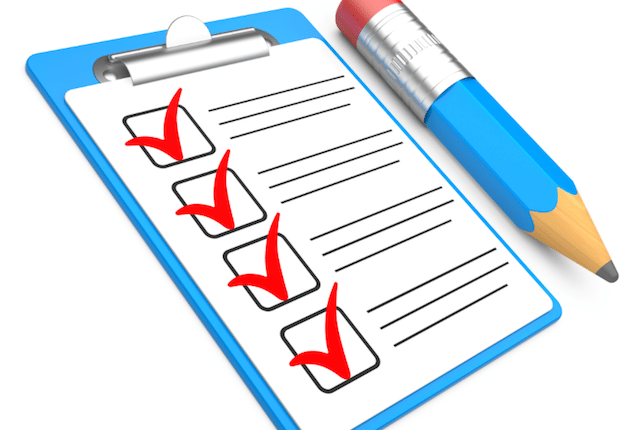 1
Wrap-up
What have we learnt in this lesson?
Vocabulary: The lexical items related to experiences
Pronunciation: How to correctly pronounce words that contain the sounds: /j/ and /w/
CONSOLIDATION
2
Homework
Do exercises in the workbook.
Find 10 more words describing experiences that have the sound /j/ or /w/.
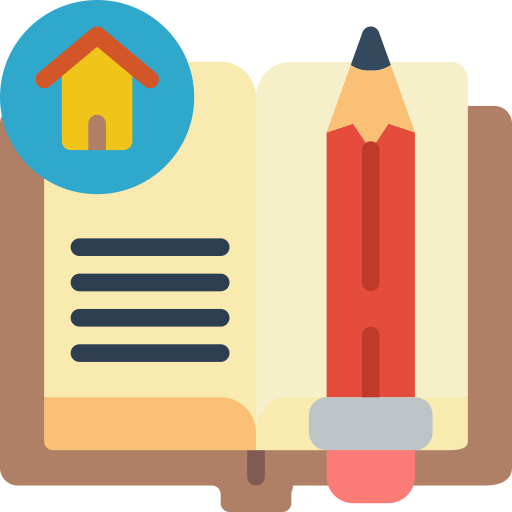 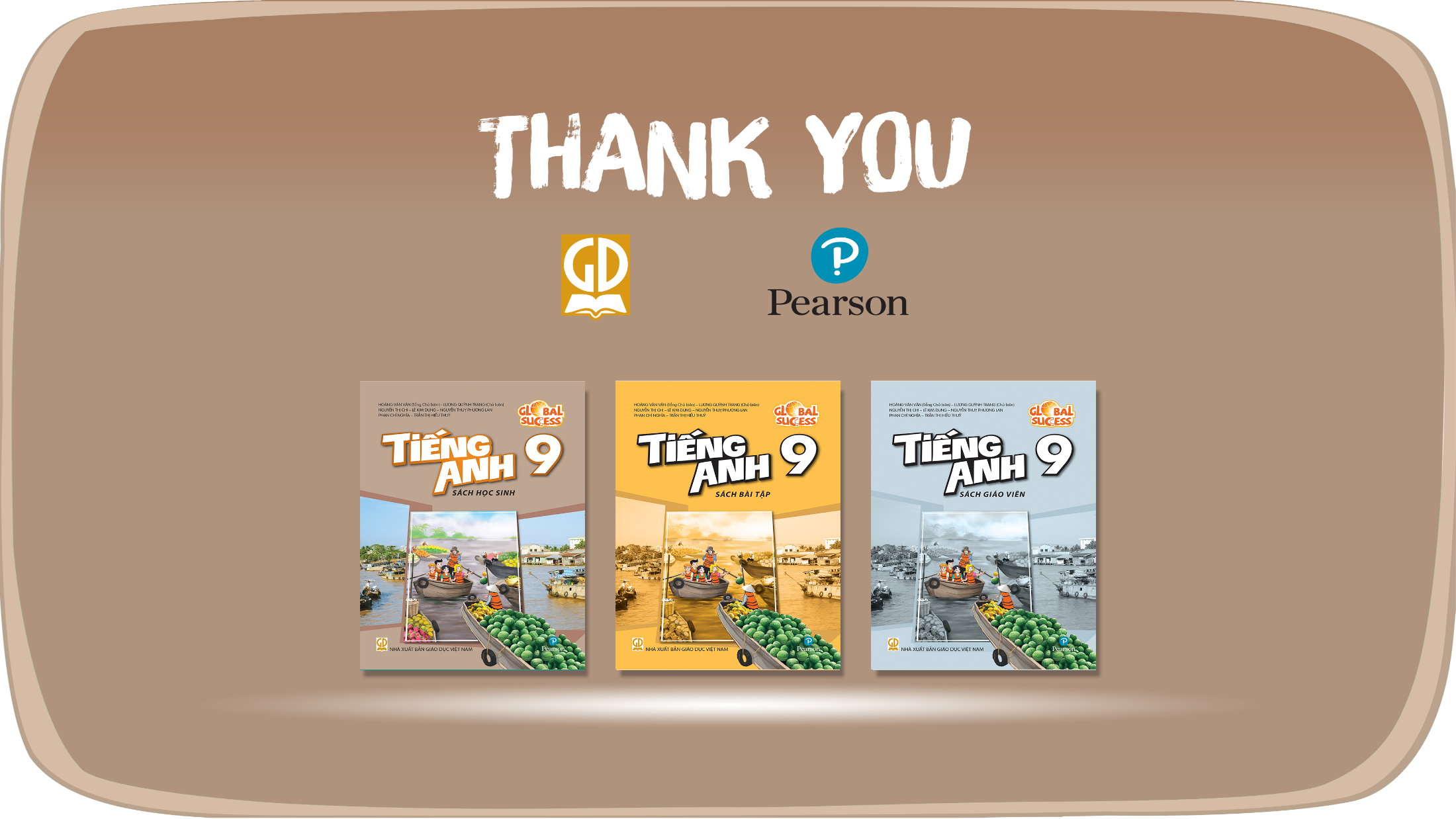 Website: hoclieu.vn
Fanpage: facebook.com/www.tienganhglobalsuccess.vn/